Losovací aktiv OFS Vsetín
13.7.2022 Vsetín
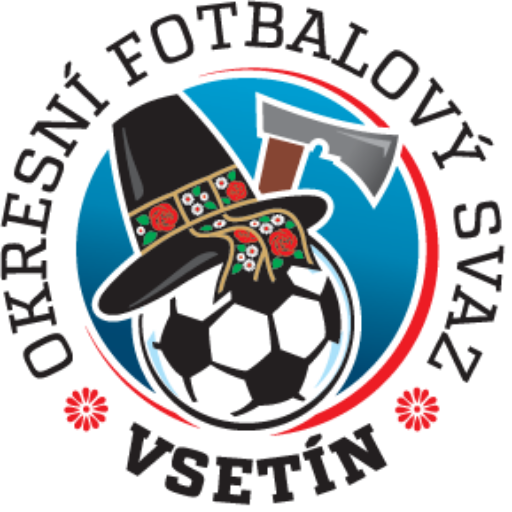 Změny termínu utkání
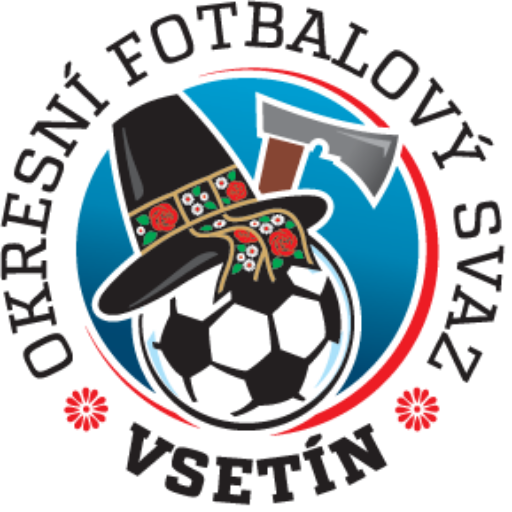 Více než 17 dní před začátkem utkání
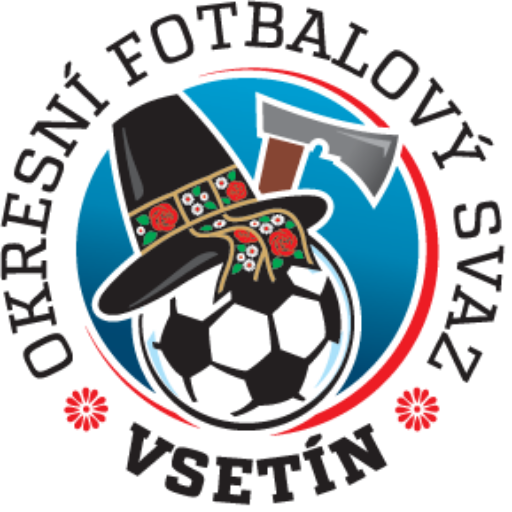 Více než 17 dní před začátkem utkání
- není nutná dohoda se soupeřem
- žadatel zadá nový termín do IS do kolonky poznámka napíše hlášenka
- STK schválí, pokud se jedná o změnu termínu v rámci víkendu
o zpoplatněno základní sazbou
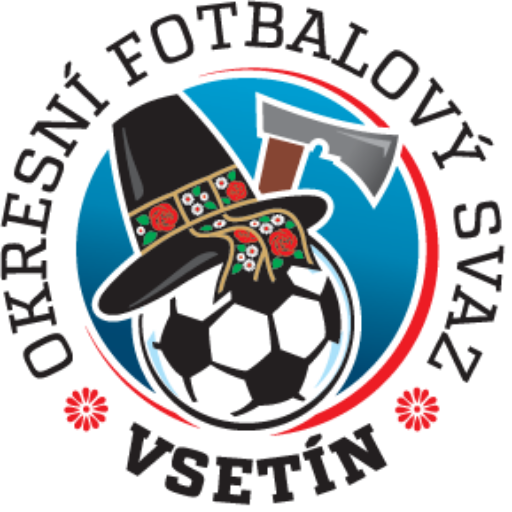 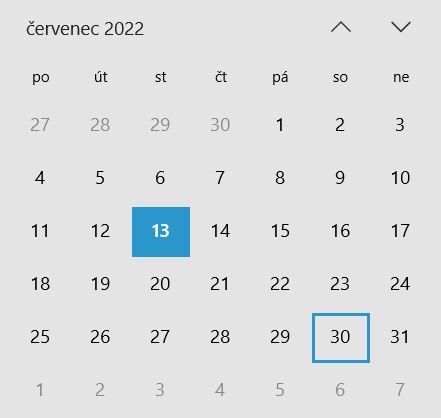 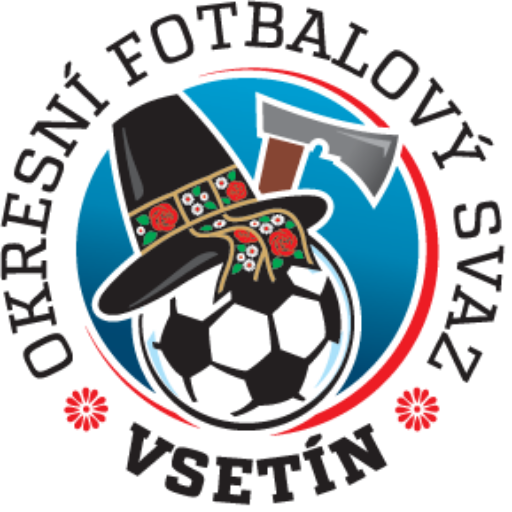 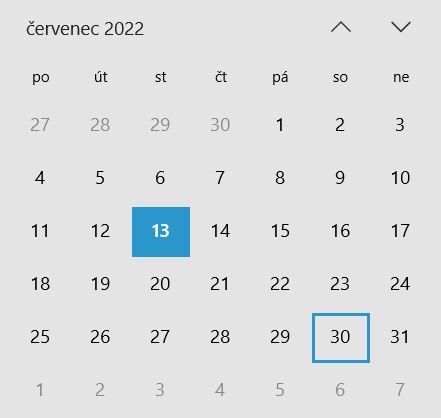 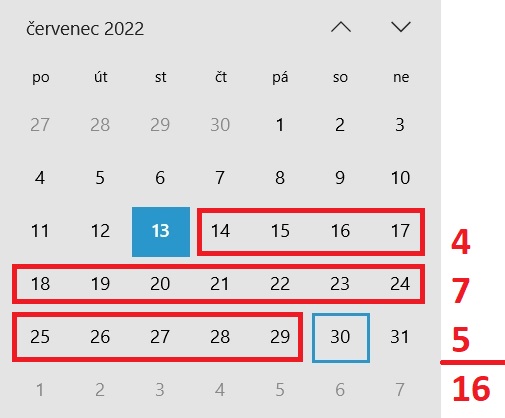 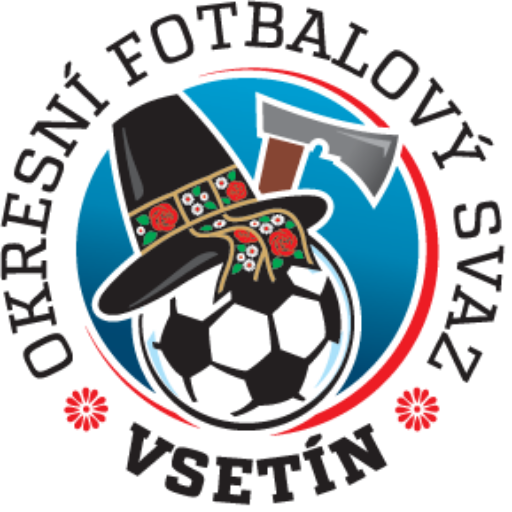 Méně než 17 dní a více než 10 dní před začátkem utkání
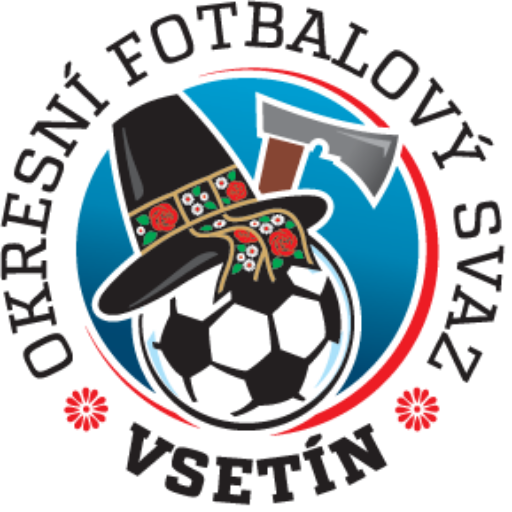 Méně než 17 dní a více než 10 dní před začátkem utkání
- pouze po dohodě se soupeřem
- žadatel zadá nový termín do IS, soupeř potvrdí
- zpoplatněno základní sazbou
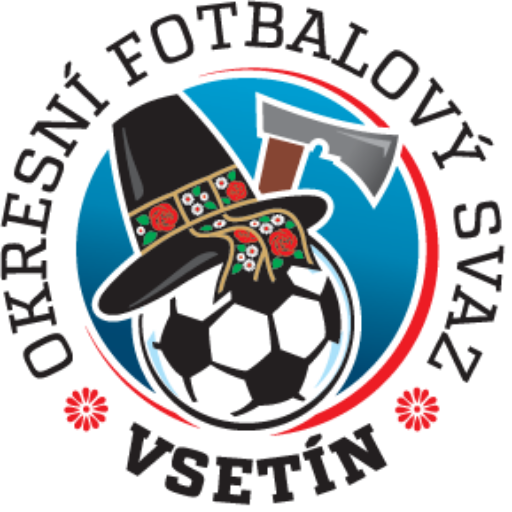 Méně než 10 dní a více než 3 dny před utkáním
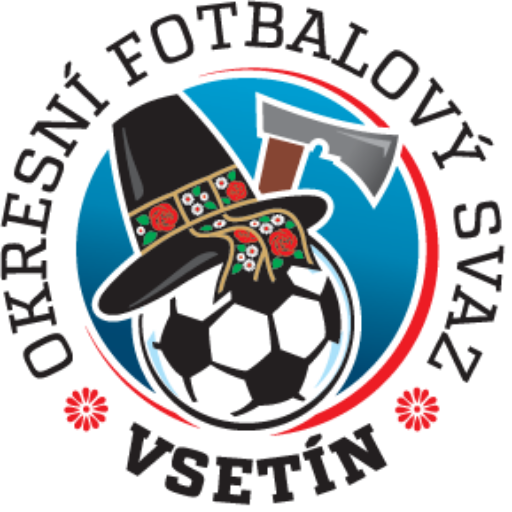 Méně než 10 dní a více než 3 dny před utkáním
- pouze po dohodě se soupeřem
- žadatel zadá nový termín do IS, soupeř potvrdí
- zpoplatněno zvýšenou sazbou
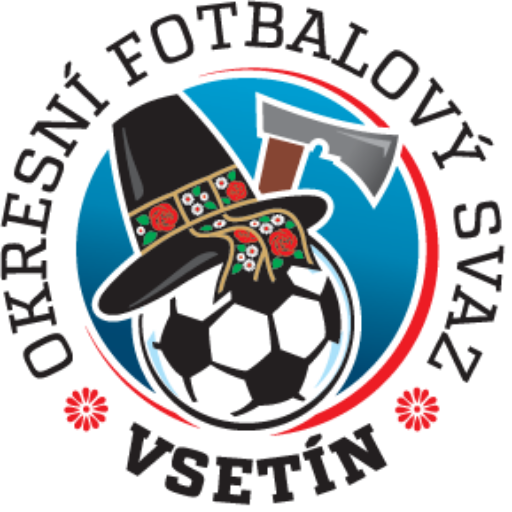 Méně než 3 dny před utkáním ale nejpozději 24 hodin před začátkem zápasu
- dohoda se se soupeřem
- obě družstva neprodleně po své dohodě informují telefonicky STK (tel: 734 760 582)
- na základě informace prvního ze soupeřů o dohodě o odložení bude odvolán rozhodčí.
- v případě prokazatelně nehratelné hrací plochy a souhlasu soupeře s odkladem může být poplatek za změnu termínu zrušen
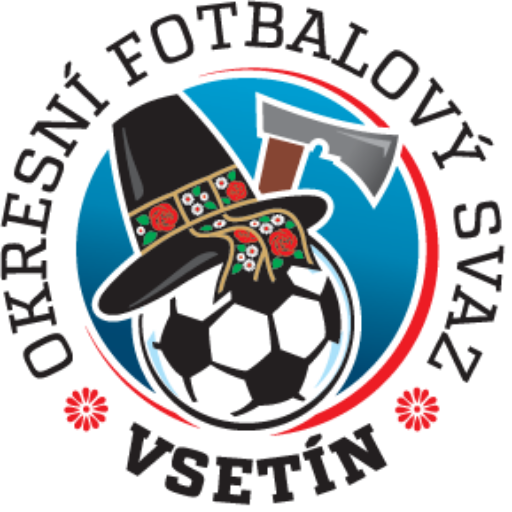 Poplatek hradí oddíl, který o změnu v IS požádal !!!

Jako datum žádosti se počítá ten den, kdy byla žádost potvrzena soupeřem !!!
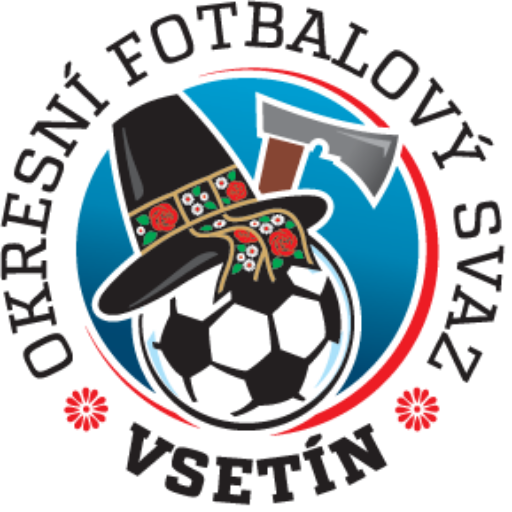 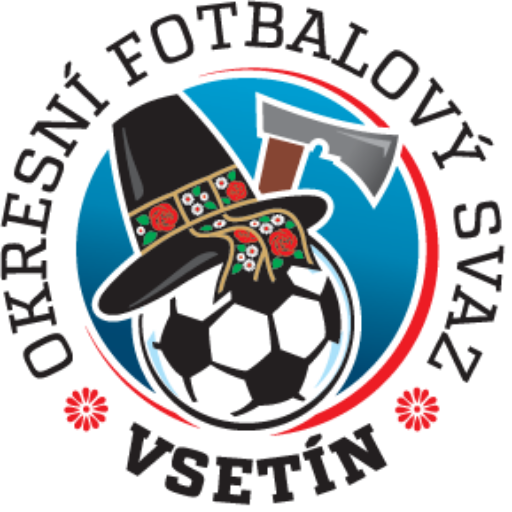 K zajištění regulérnosti soutěží může určit STK jednotný začátek posledního jarního kola mužských soutěží, ale může tak učinit i v jiných odůvodnitelných případech. Kluby budou o této změně informovány nejpozději 7 dnů před zahájením takového utkání.
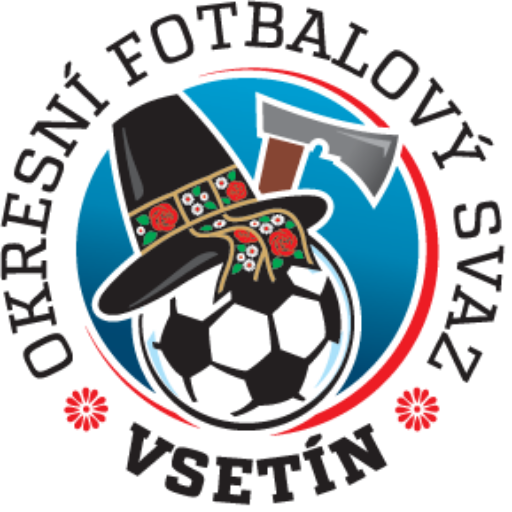 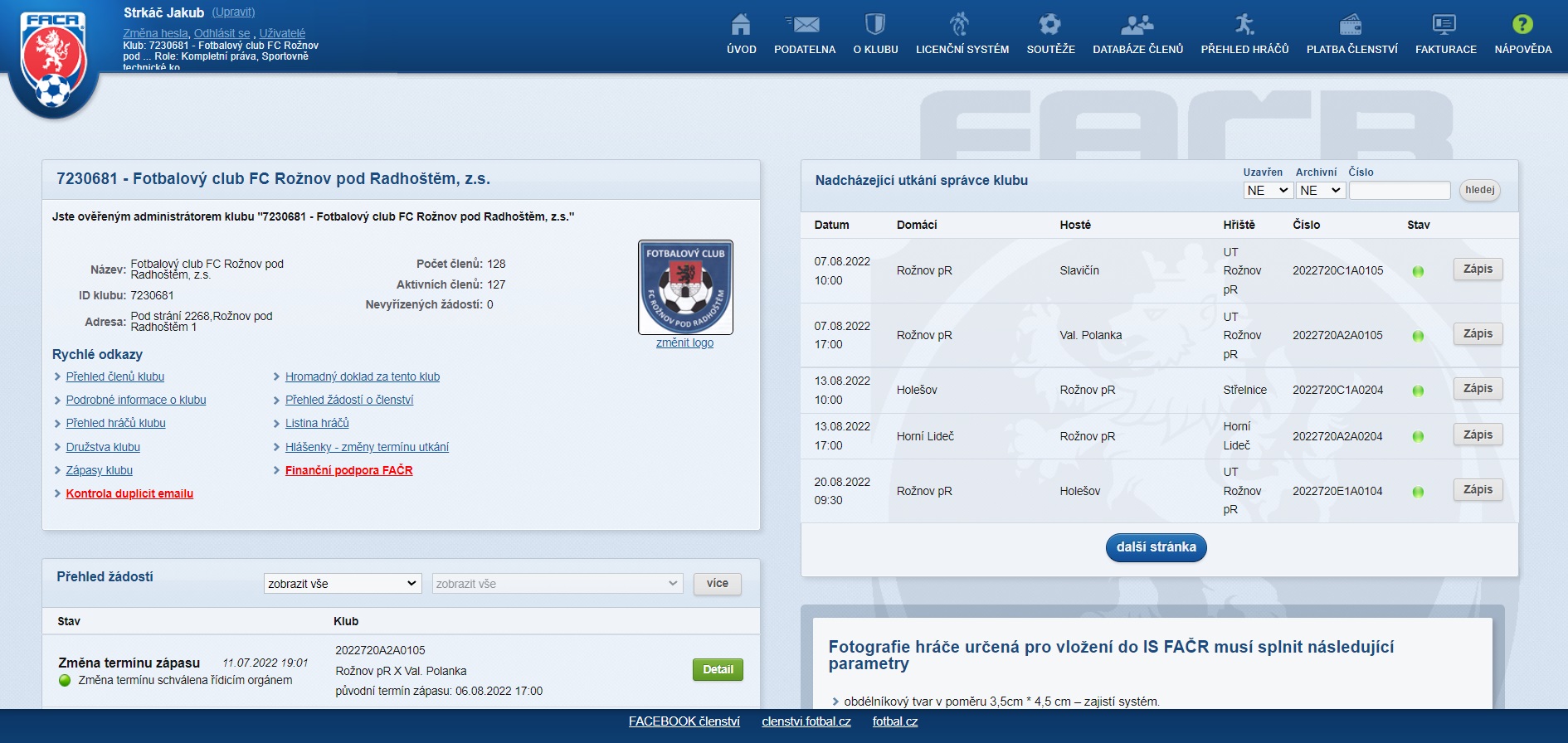 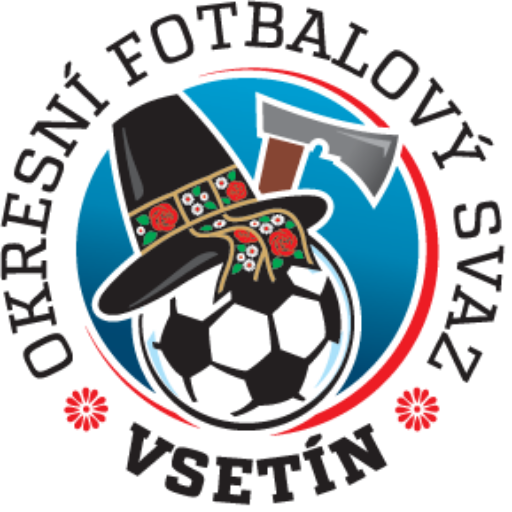 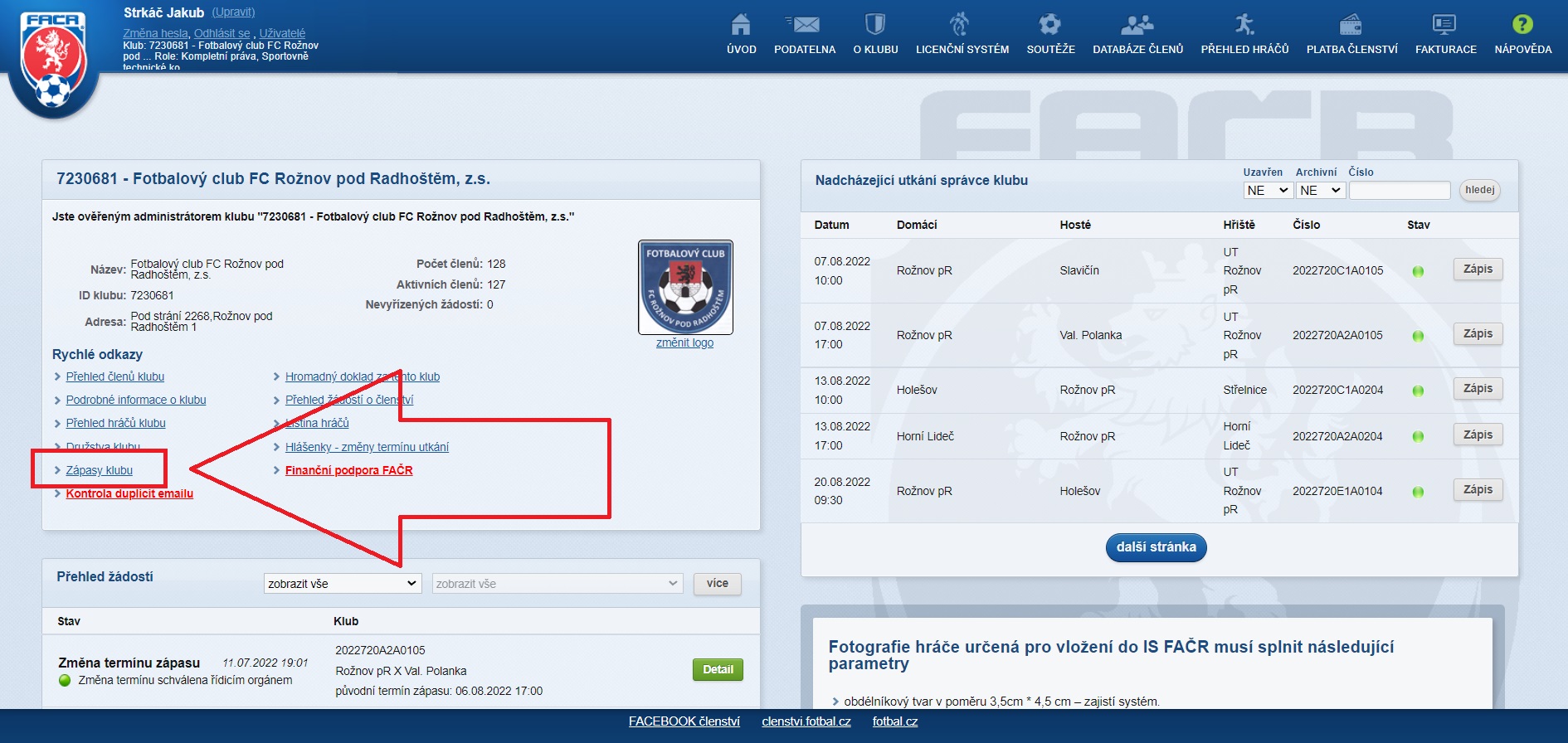 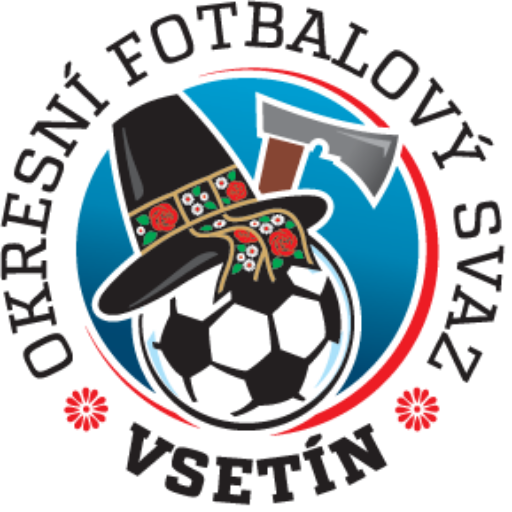 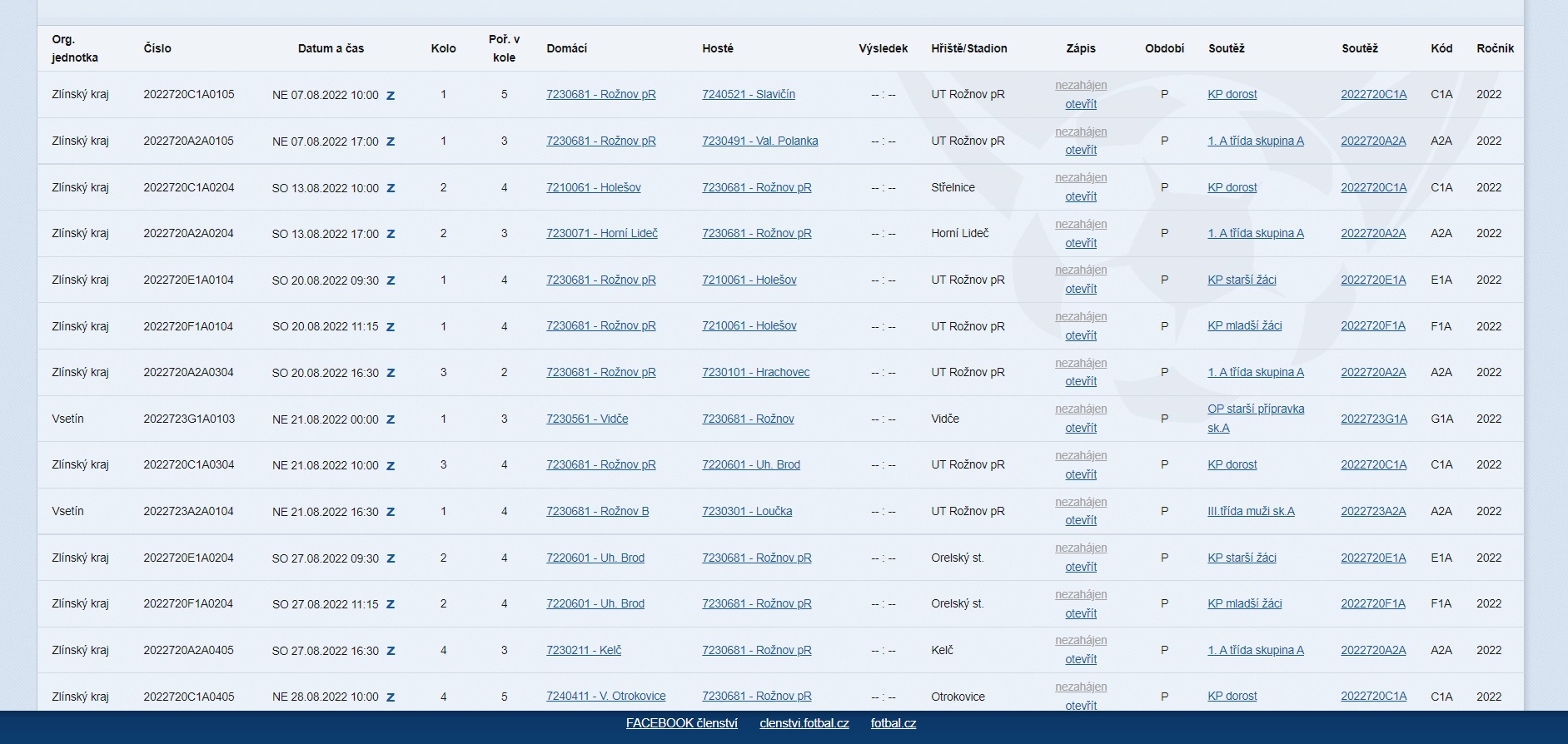 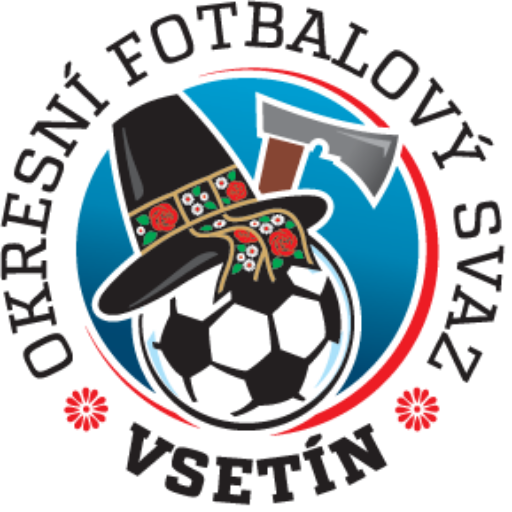 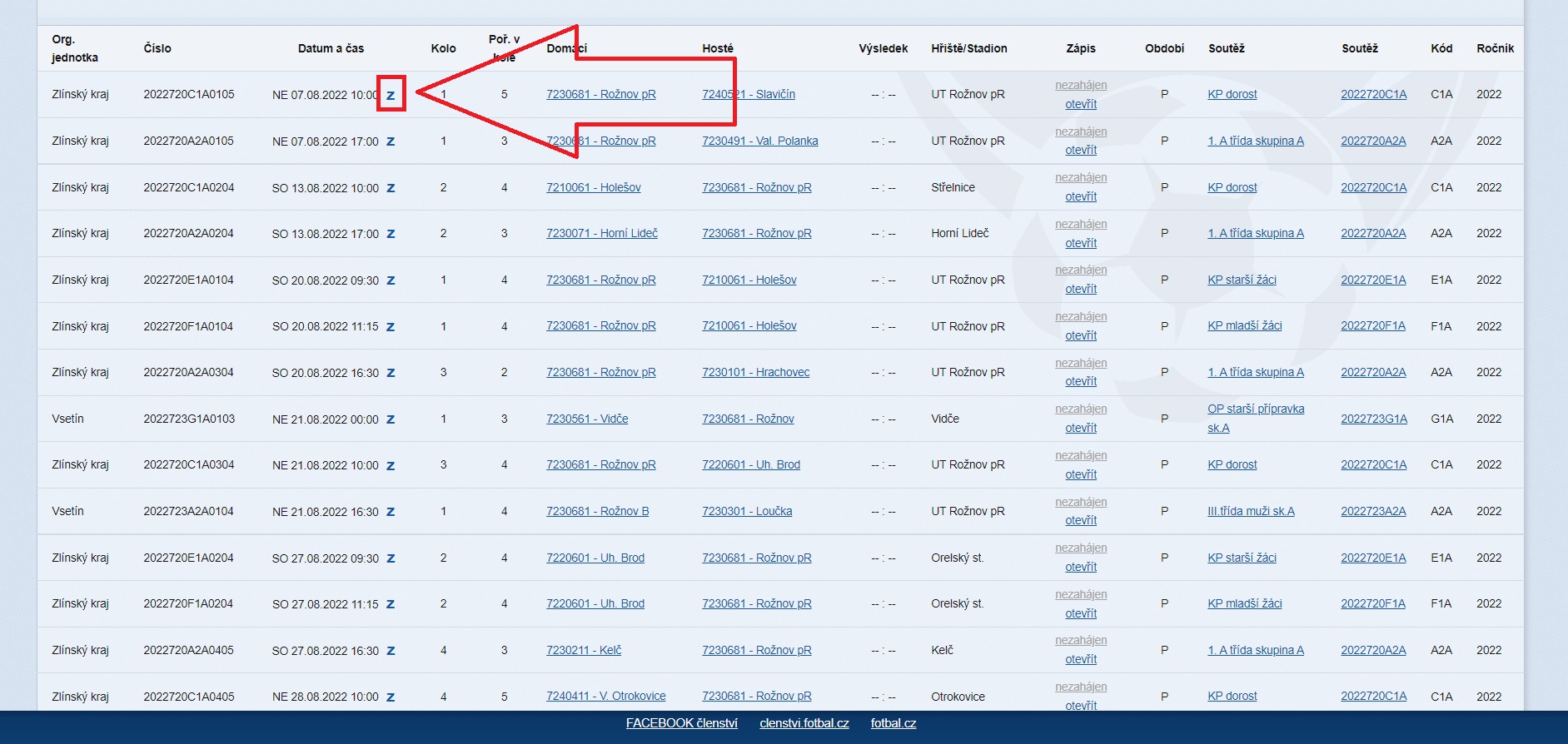 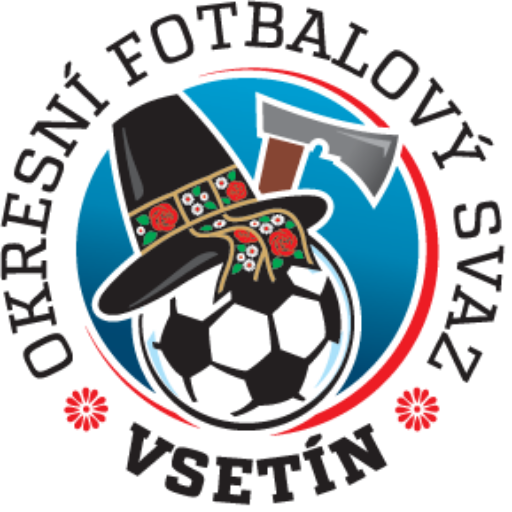 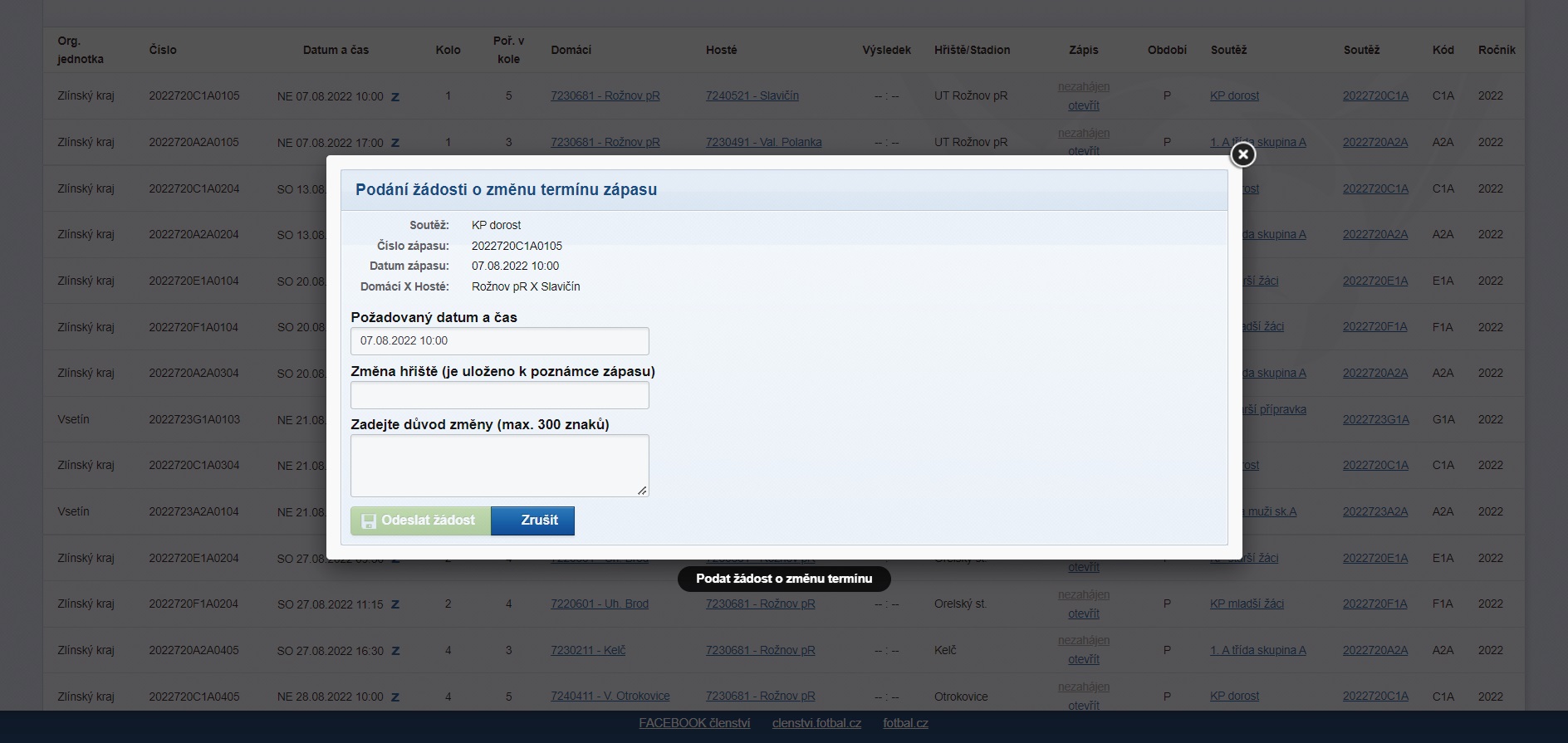 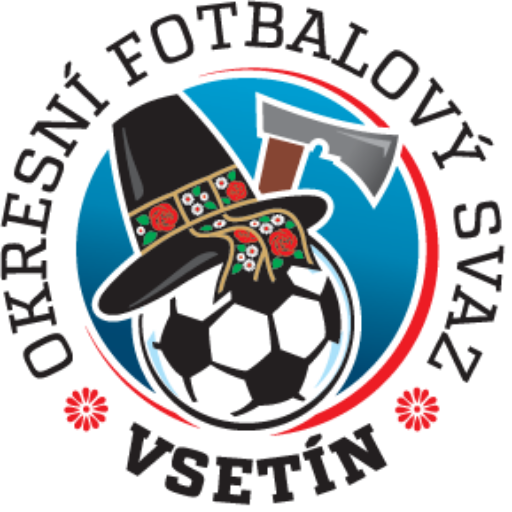